Открытый интегрированный показ непосредственной образовательной деятельности по проекту "Вода вокруг нас" в средней группе.Подготовила и провела : Смирнова Ю.Ю.
Введение в игровую ситуацию
В ручьях и океанах обитаю, Бывает, в воздухе летаю,                       Как только надоест летать,                       На землю падаю опять.
Вода – это одно из самых удивительных веществ на планете. Вода- это жидкость, безвкусная , не имеет запаха.
Ты вода- водица, водица студеница, Стань вода – водица не светлой, а разноцветной.
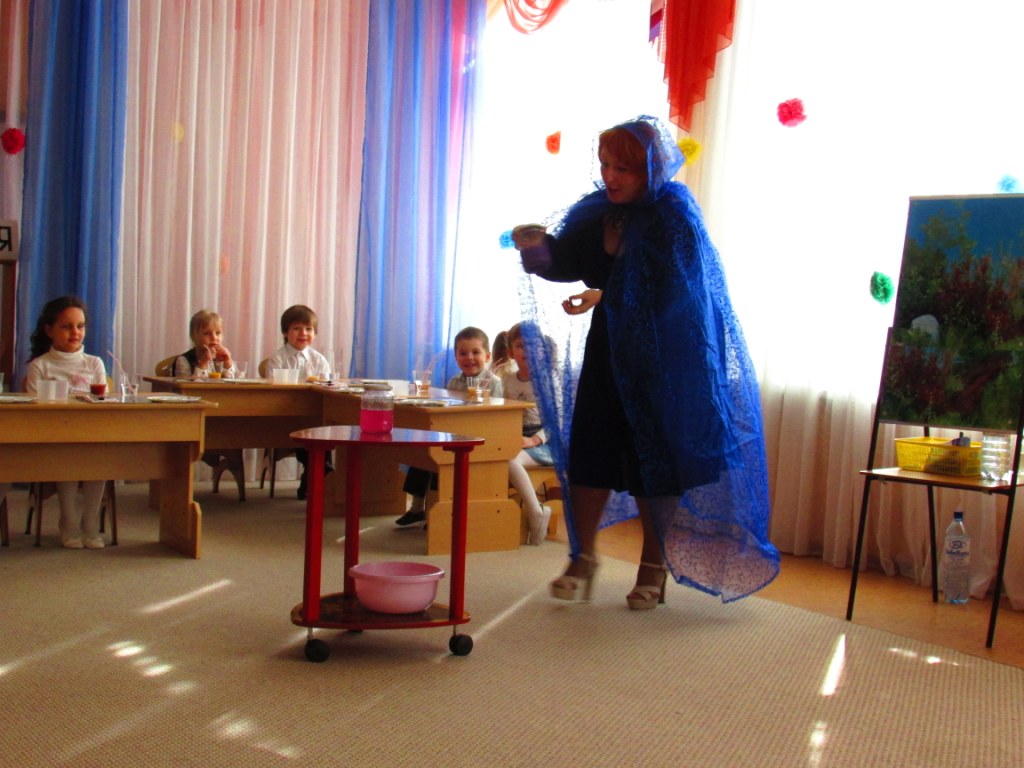 Физкультминутка. Подвижная игра « Ходят капельки по кругу».
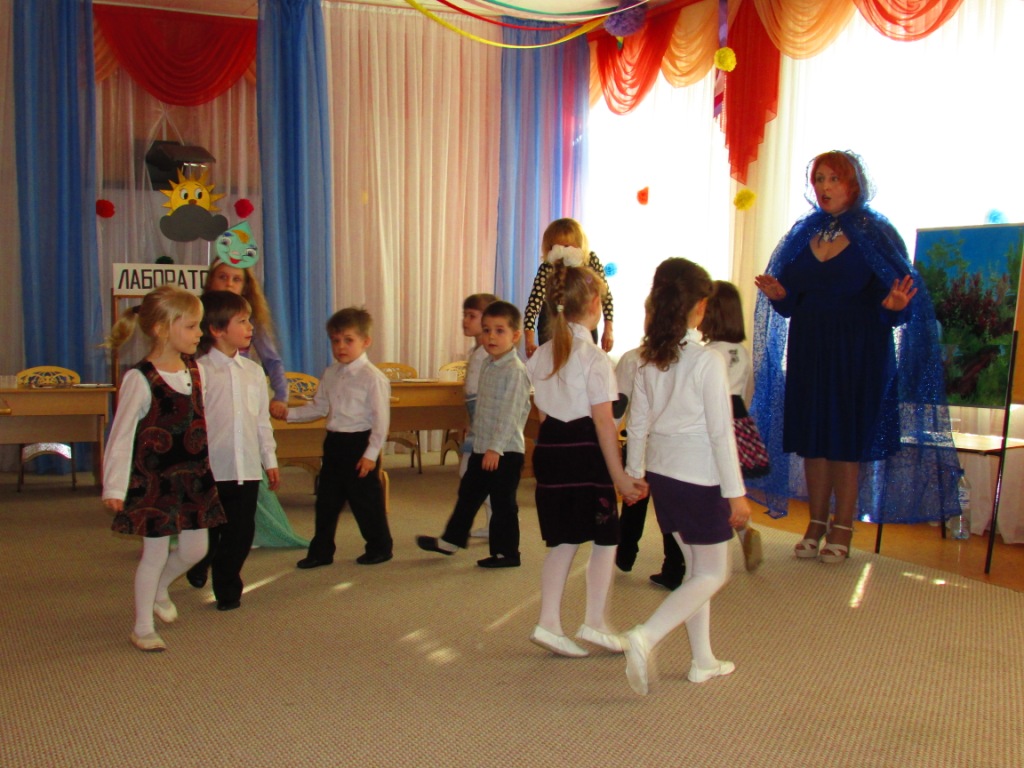 В воде живут рыбы, скаты, осьминоги …
Давайте  раскрасим рыбок.
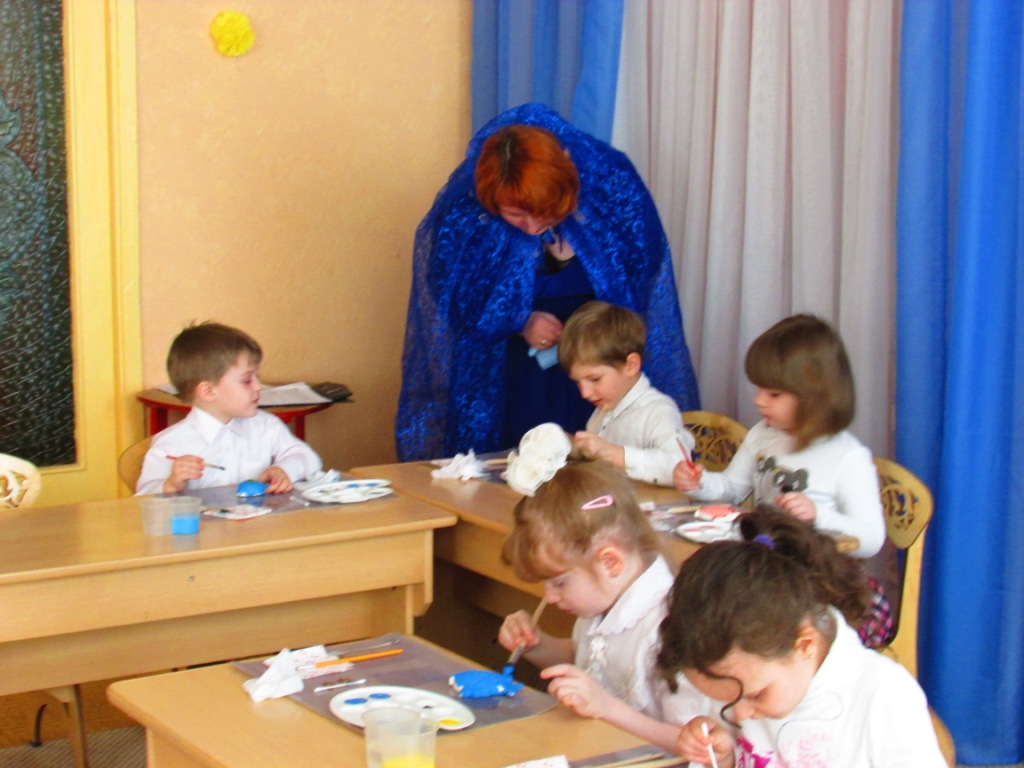 Вы слыхали о воде?
     Говорят она везде:
     В луже, в море, в океане 
     И в водопроводном кране.
     Как сосулька замерзает,
     В лес туманом заползает,
     На плите у вас кипит,
     Паром чайника шипит.
     Без неё вам не умыться,
     Не наесться, не напиться!
     Смею вам я доложить:
      Без неё вам не прожить!